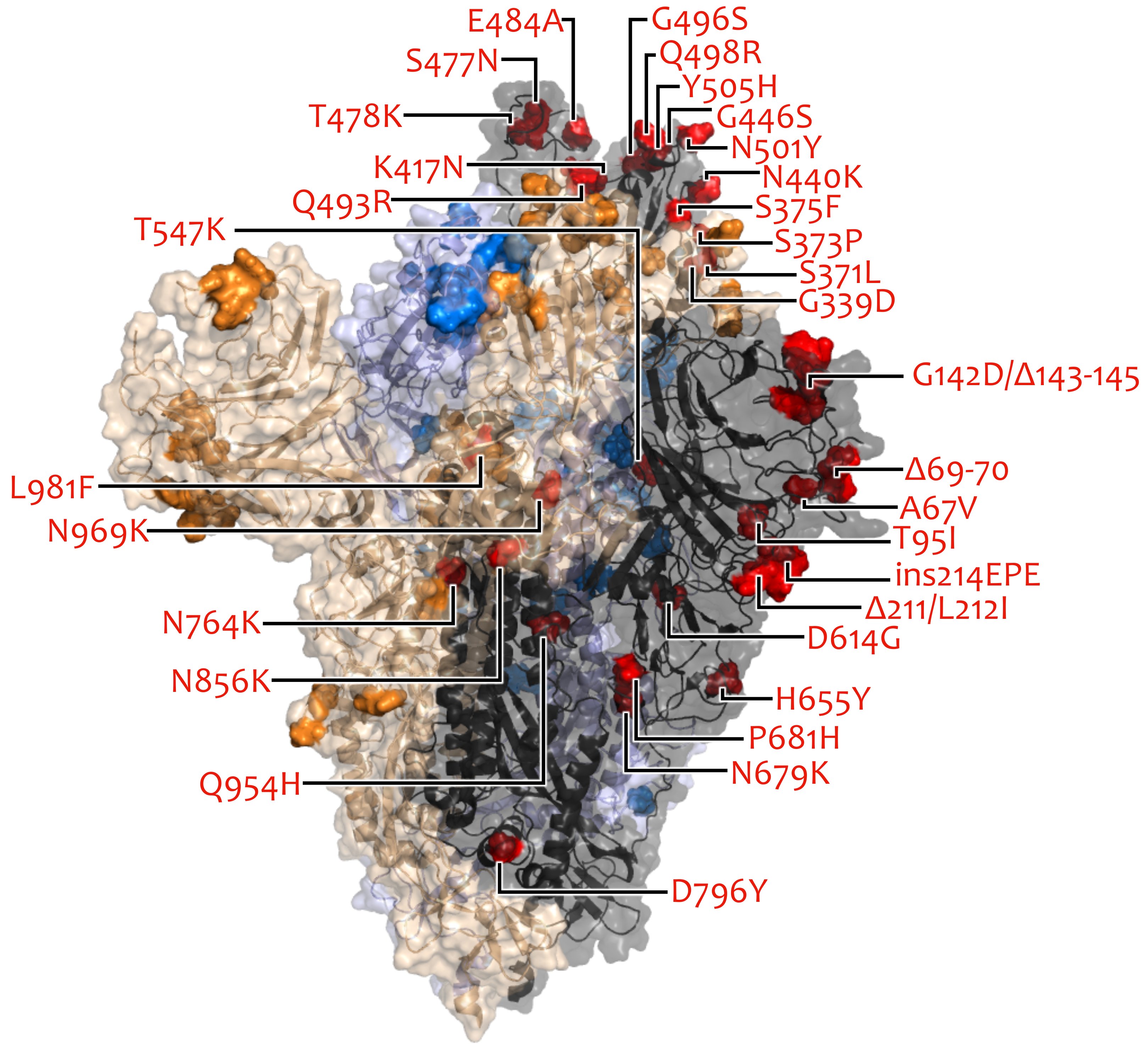 VOC/VOI in Deutschland aktuelle Situation
FG36, FG32, MF1, MF2, MF4, AG Evo, FG17Berlin, 04.05.2022
04.05.2022
1
VOC Anteile
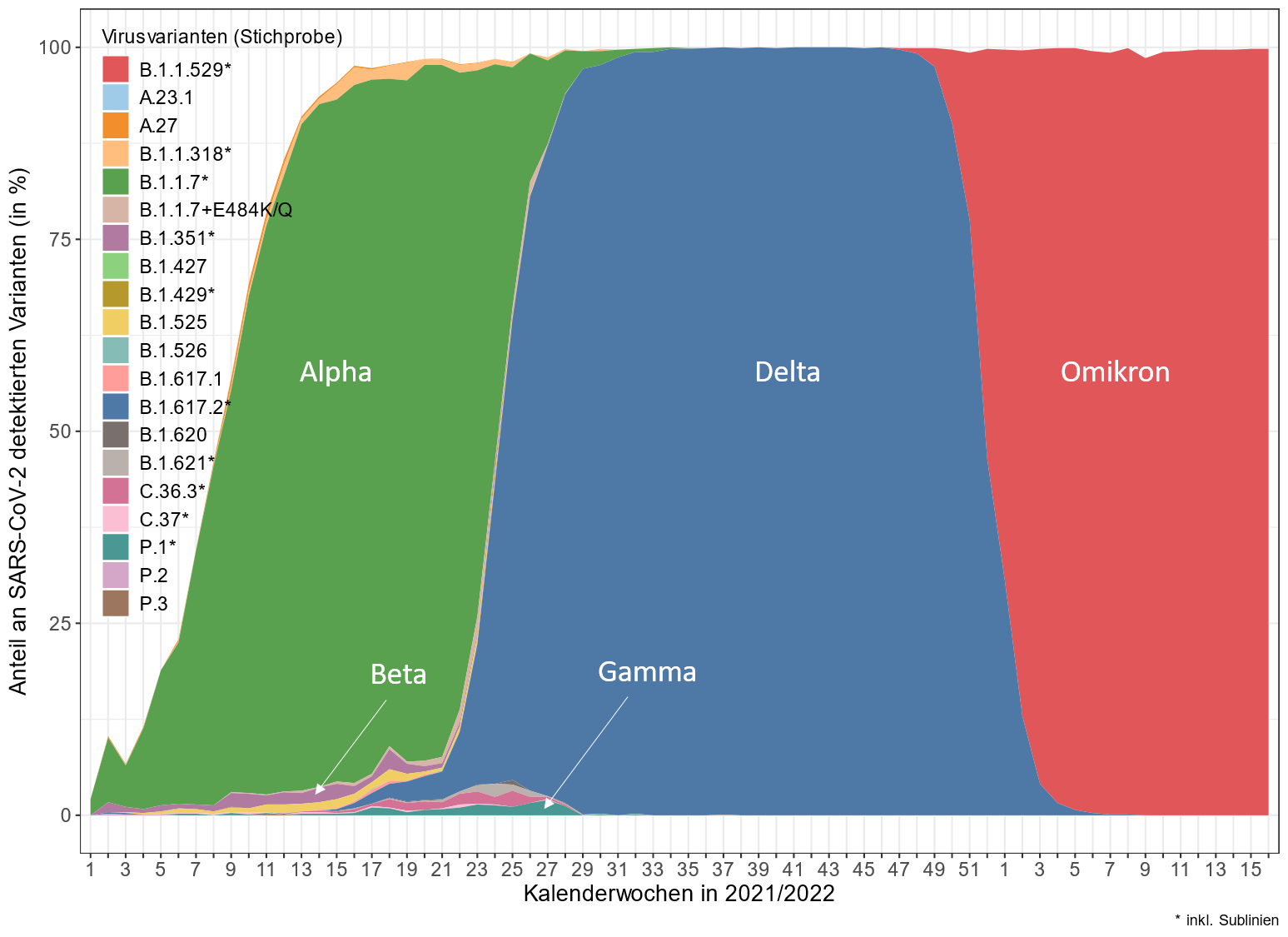 KW16/2022 (Stichprobe)

Omikron		99.8%
    BA.2 		72.9% (73,1 %)
    BA.2.9		19.2% (18,9 %)
    BA.2.3 		  2.6% (2,1 %)
    BA.2.12		  0.4% (0,5 %)
    BA.1.1 		  1.1% (2,0 %)
    BA.5		  0.3% (0,1 %)
    BA.4		  0.1%	(0 %)

XE		   	   0.1% (n=13)

Not assigned	   0.1%
04.05.2022
2
Nachweise im gesamten Datensatz:
BA.5	37	(12 in Stichprobe)
BA.4	  2  	(  0 in Stichprobe)
BA.2.12.1	  4   (  2 in Stichprobe)
Omicron lineages
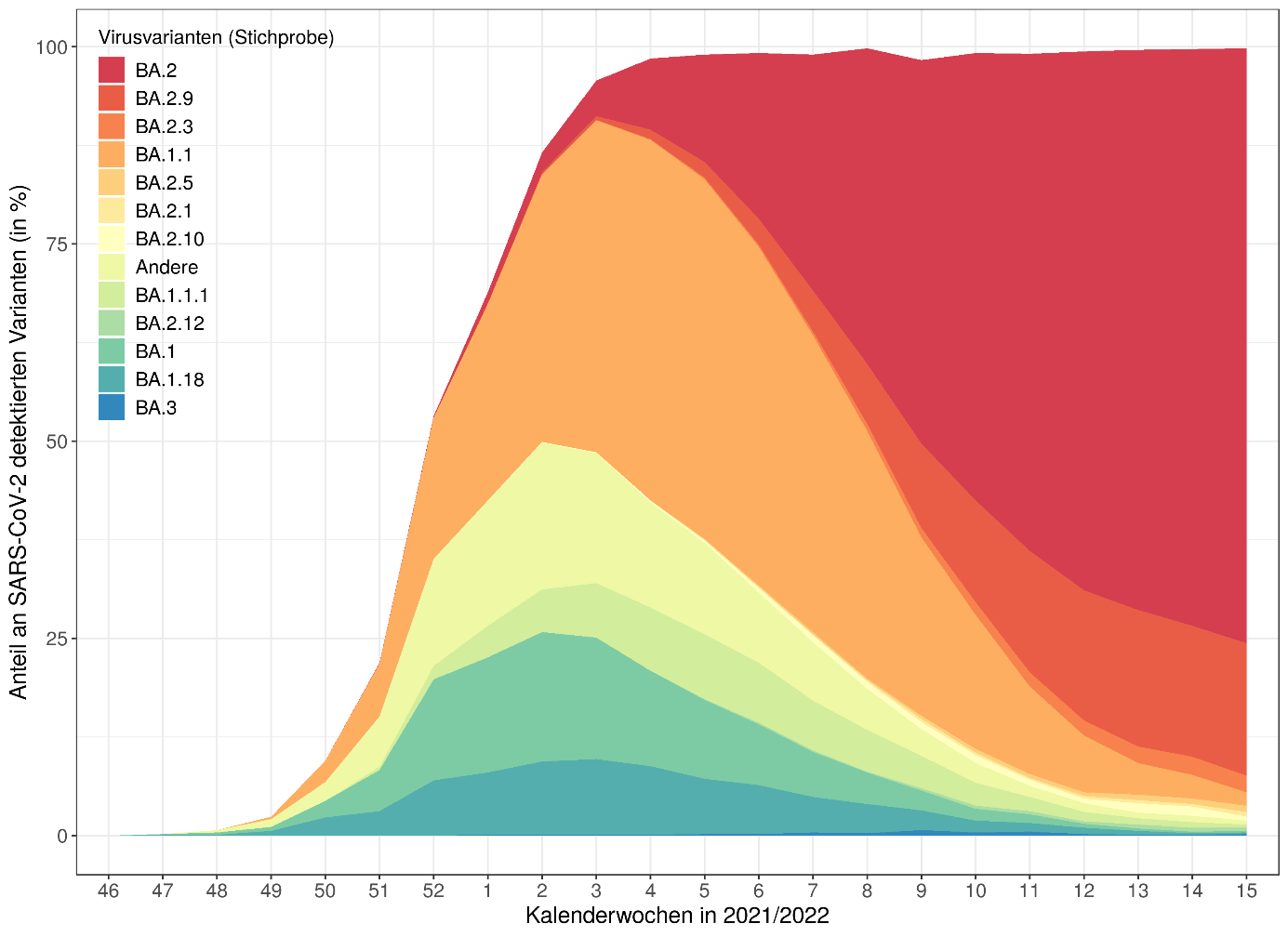 04.05.2022
3
Nachweise Rekombinanten
Datenstand: 01.05.2022 (DESH + IMS-SC2 Labornetzwerk)
Nachweis mittels Screening nach Markermutationen und 
Pangolin Zuordnung, Nachweise manuell kuratiert.
04.05.2022
4
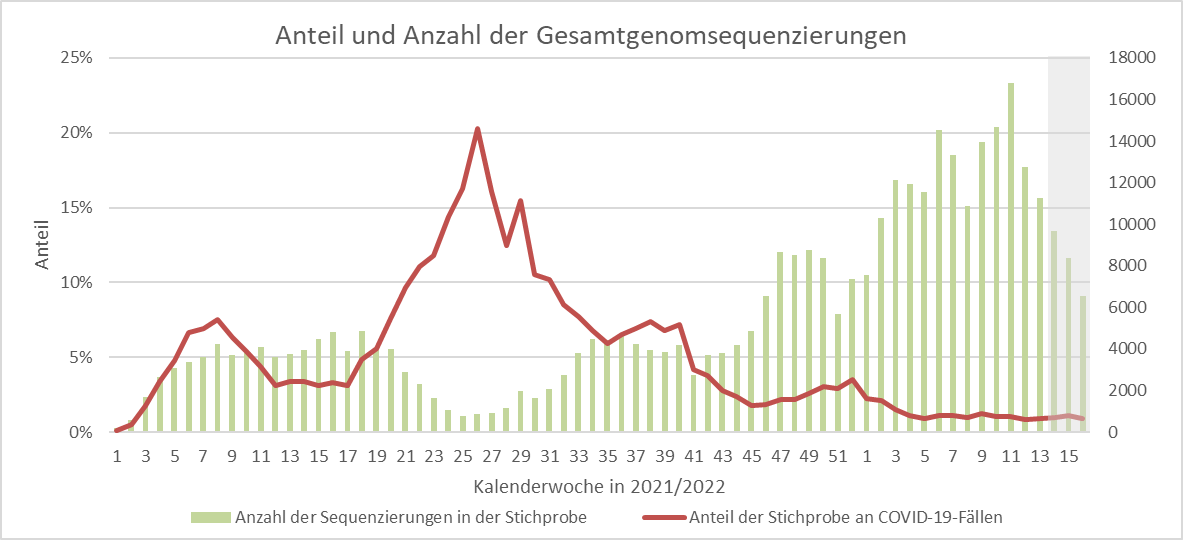 04.05.2022
5
VOC Anteile
04.05.2022
6